CHÀO MỪNG CÁC EM ĐẾN VỚI TIẾT
TIẾNG VIỆT LỚP 1
Giáo viên: Nguyễn Thị Bé
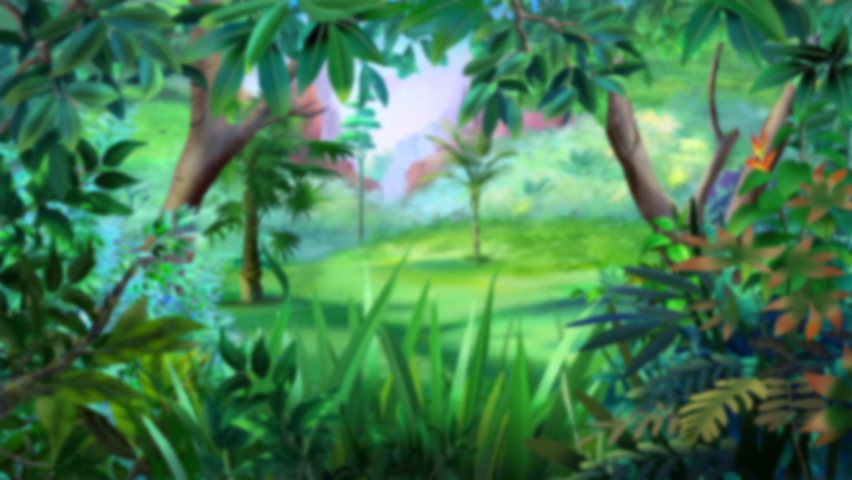 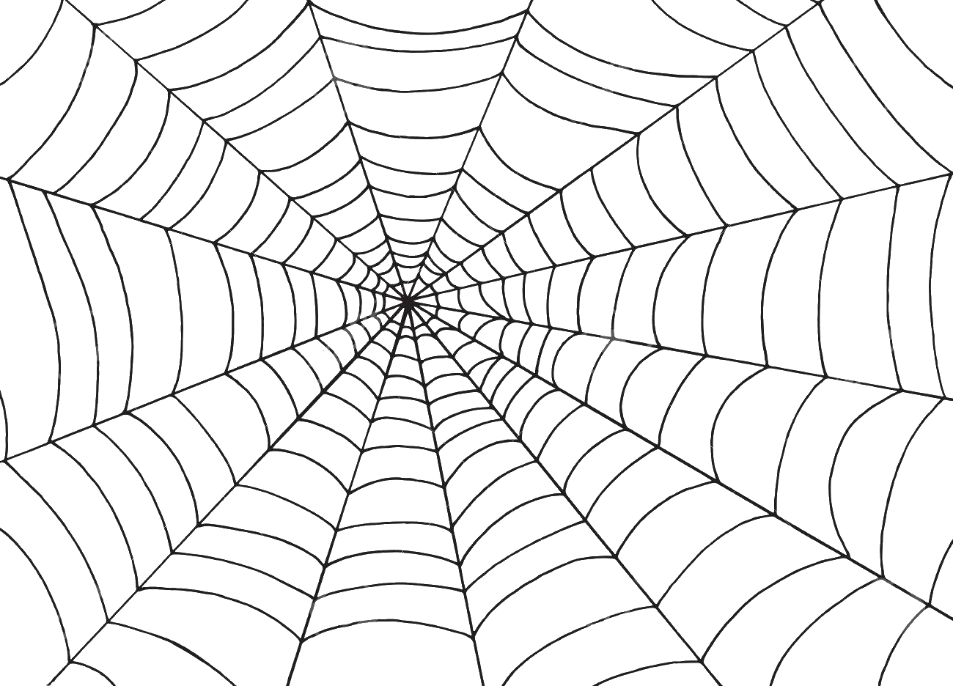 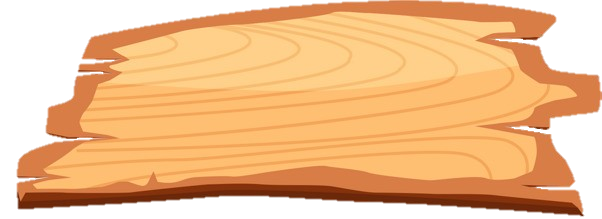 THOÁT KHỎILƯỚI NHỆN
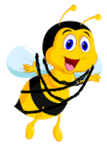 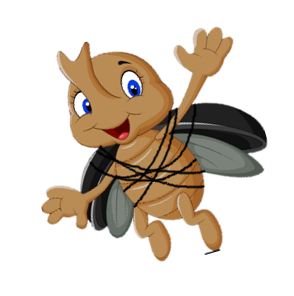 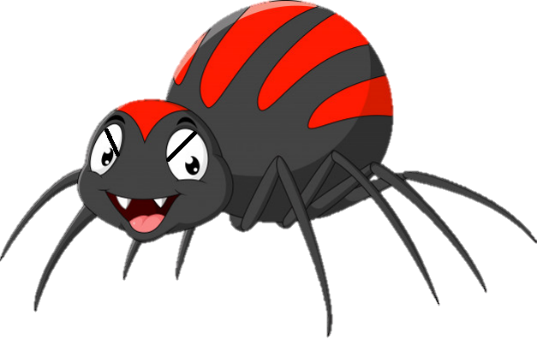 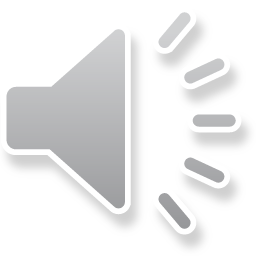 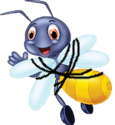 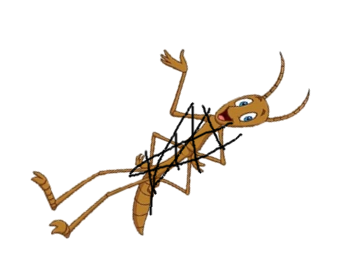 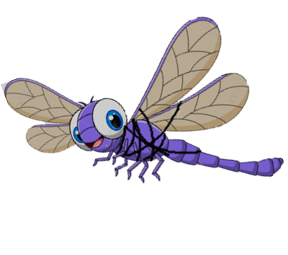 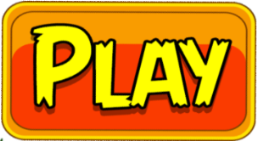 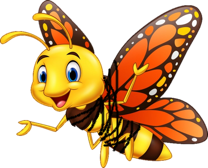 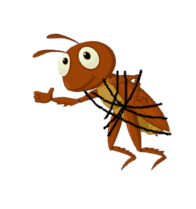 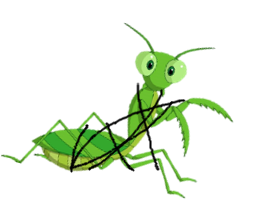 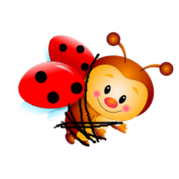 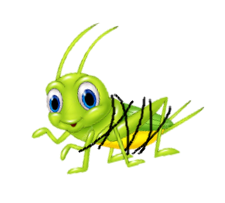 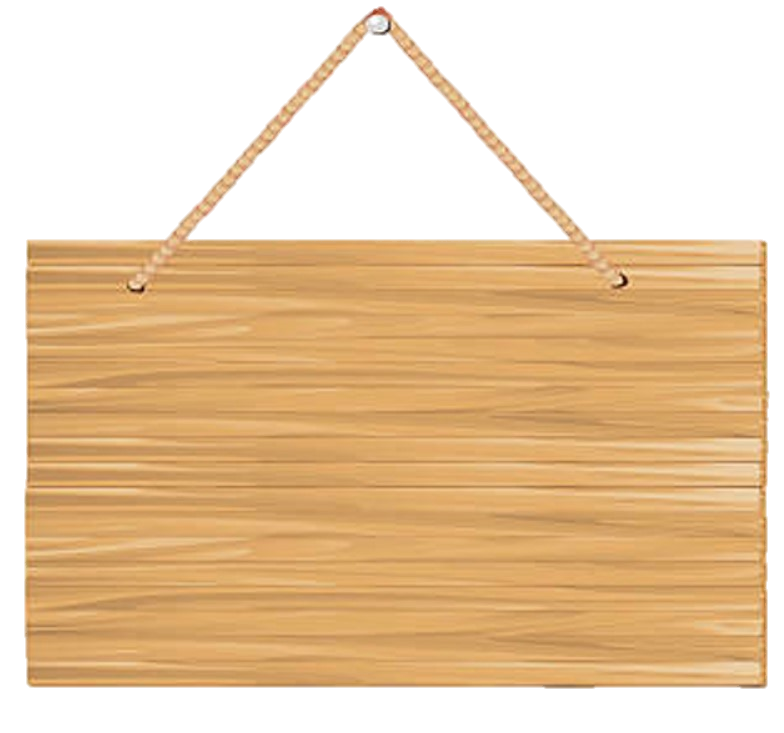 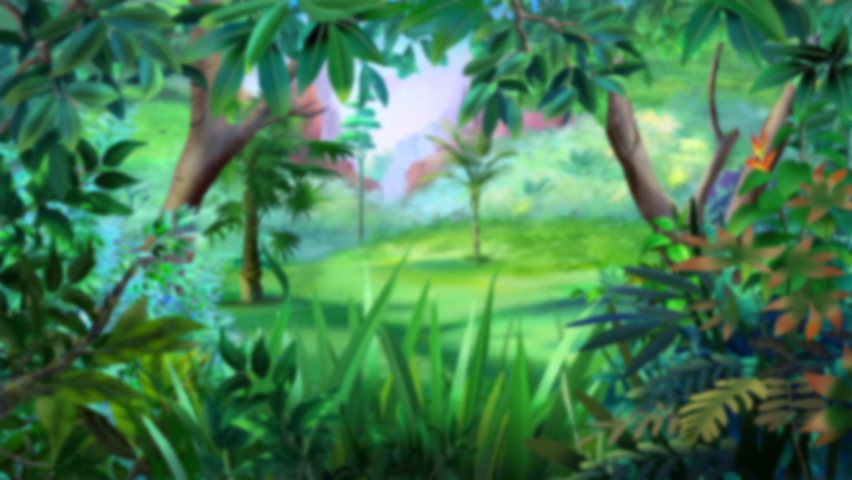 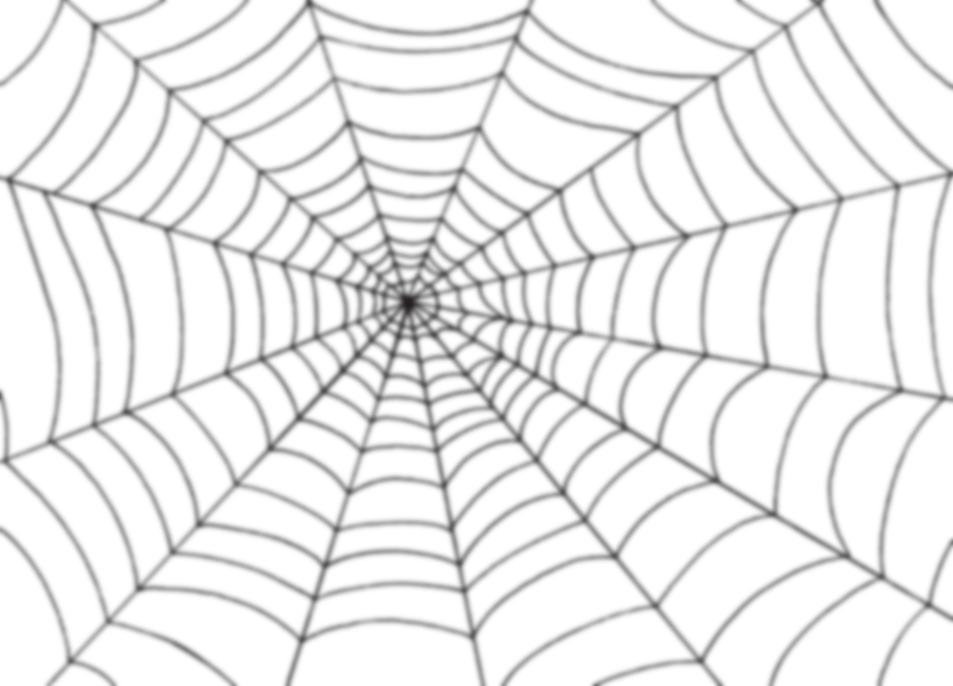 Các bạn côn trùng không may 
bị vướng vào lưới nhện

Các em hãy giúp các bạn ấy 
thoát khỏi lưới nhện bằng cách 
trả lời thật nhanh và đúng các câu hỏi.
Các bạn côn trùng sẽ rất cảm ơn em đấy!
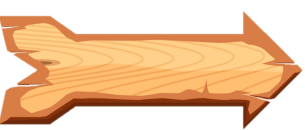 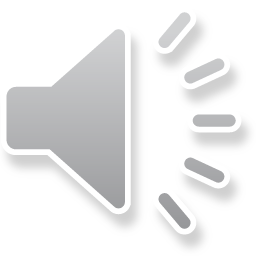 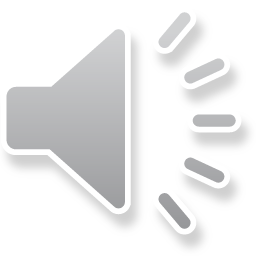 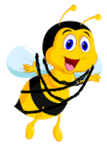 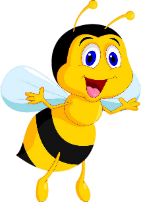 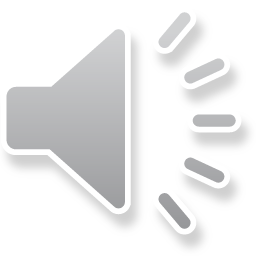 Ong Vàng
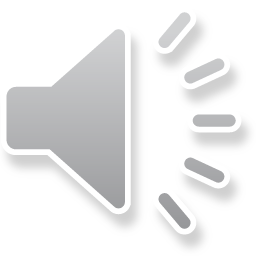 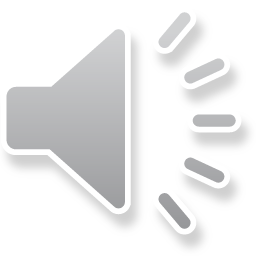 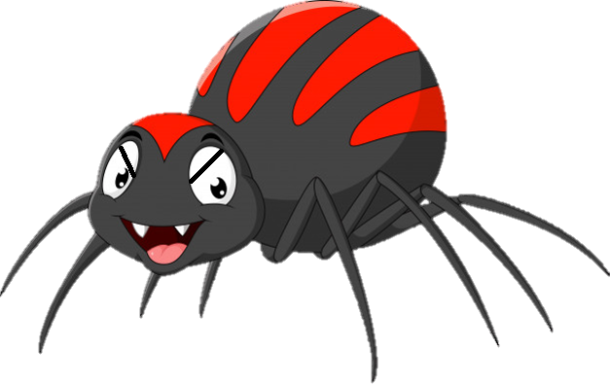 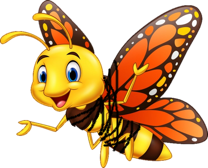 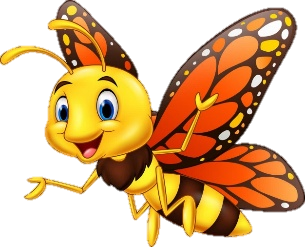 |
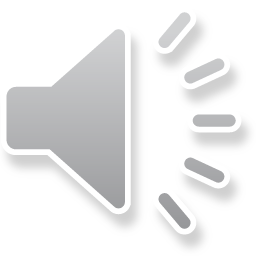 Bướm
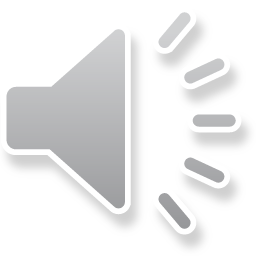 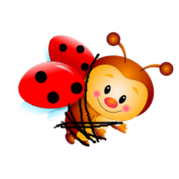 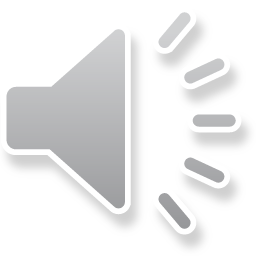 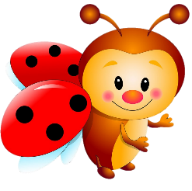 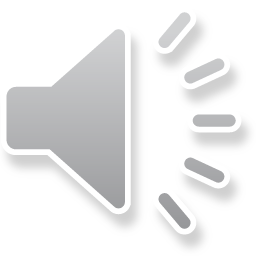 Cánh Cam
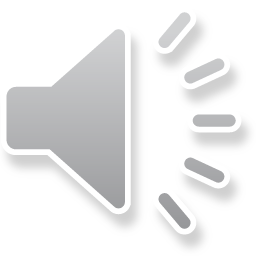 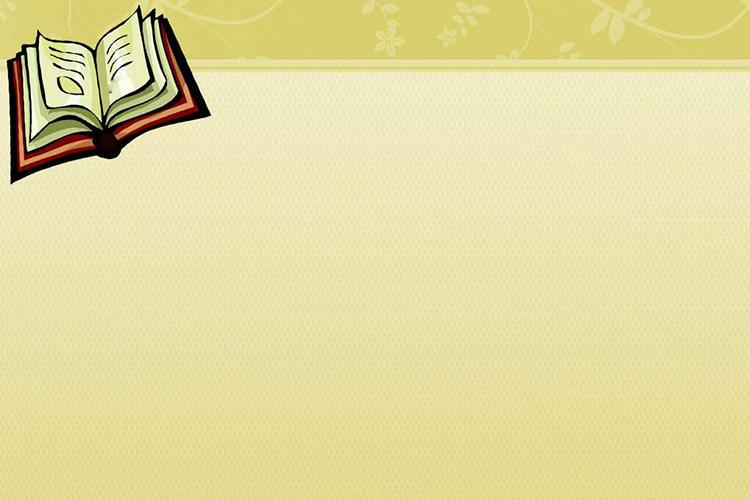 Làm anh khó....
A. đấy
A. ghê
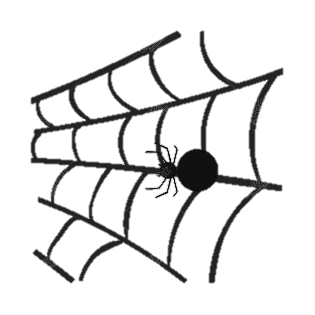 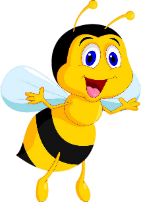 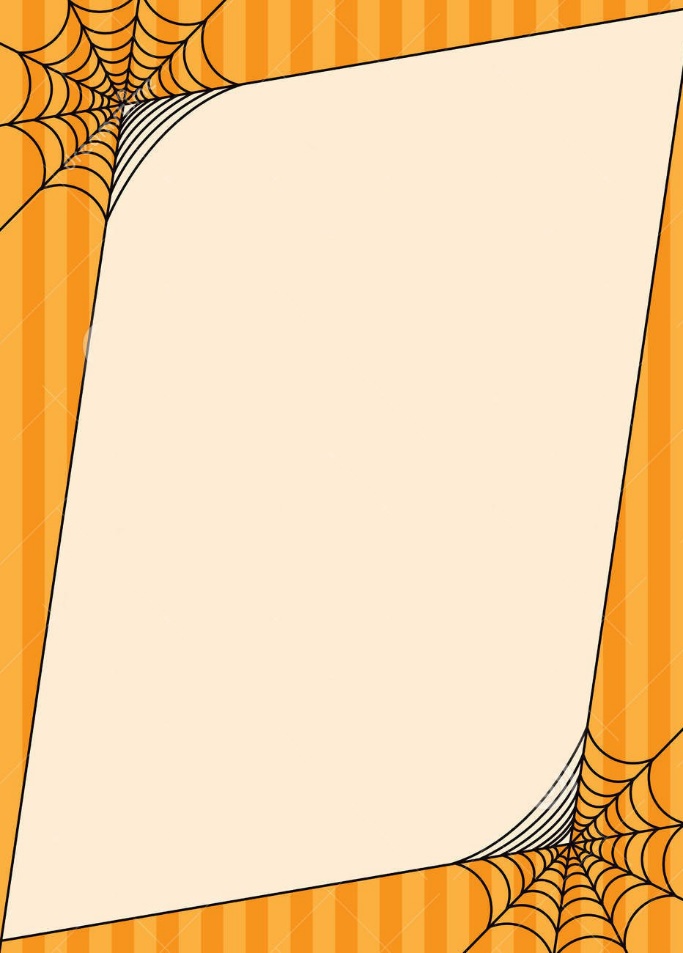 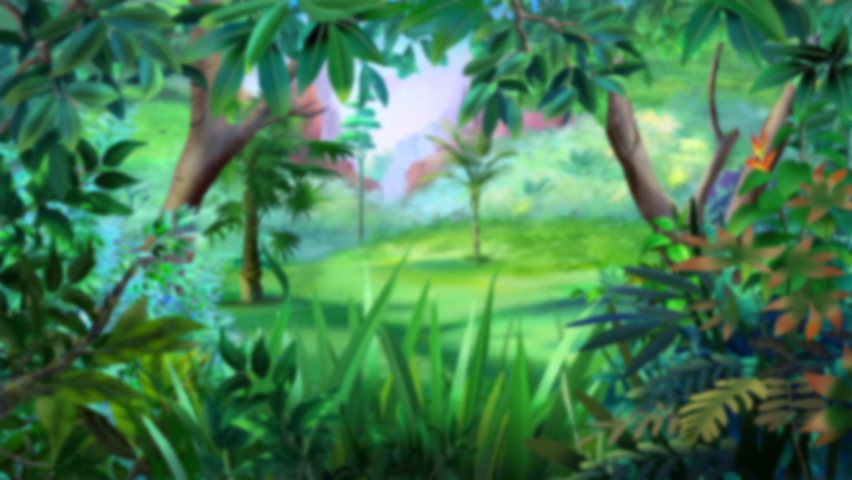 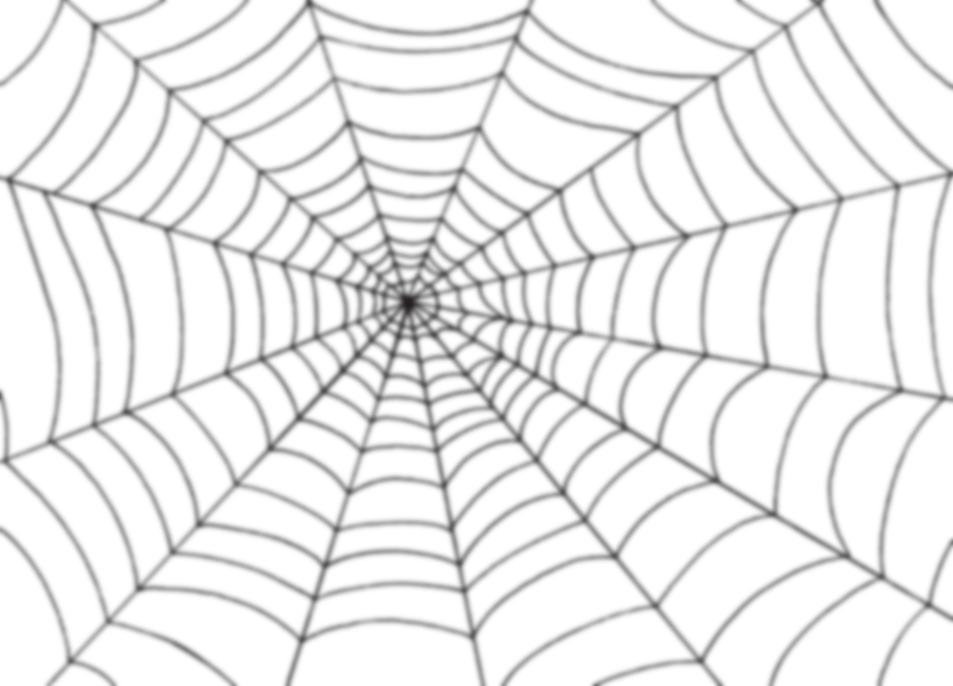 Đọc to câu thơ sau:
Làm anh thật khó
Nhưng mà thật vui
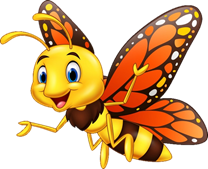 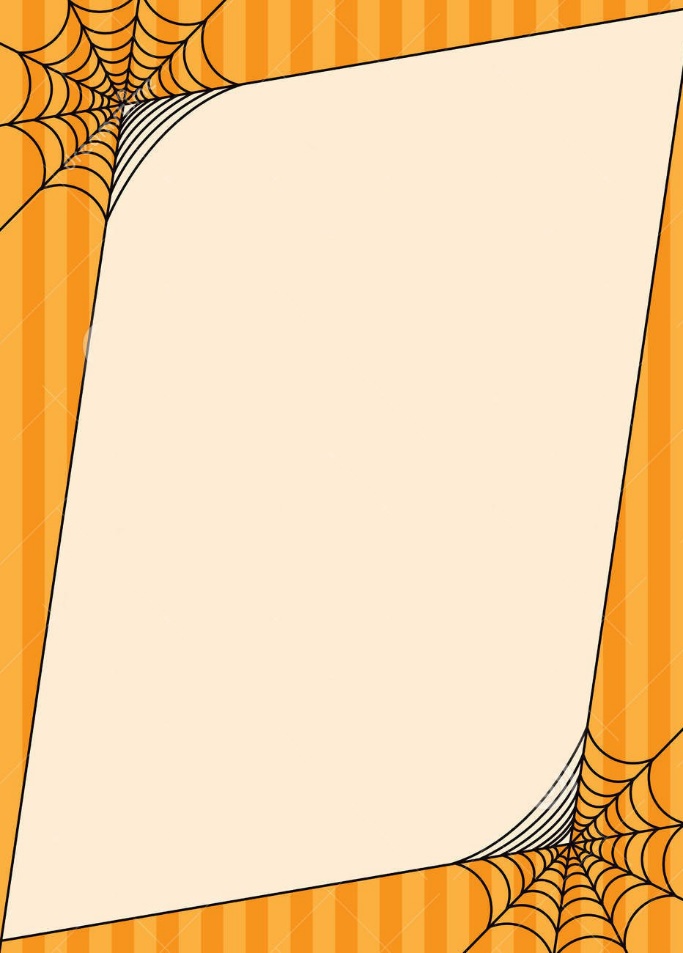 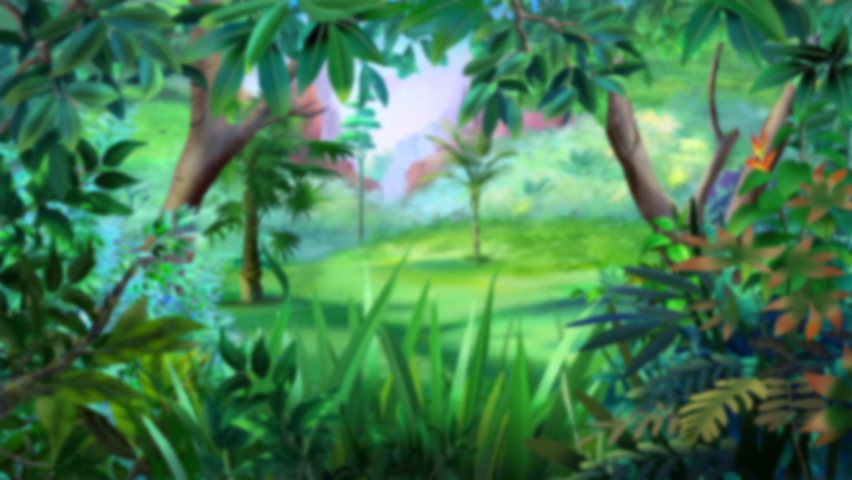 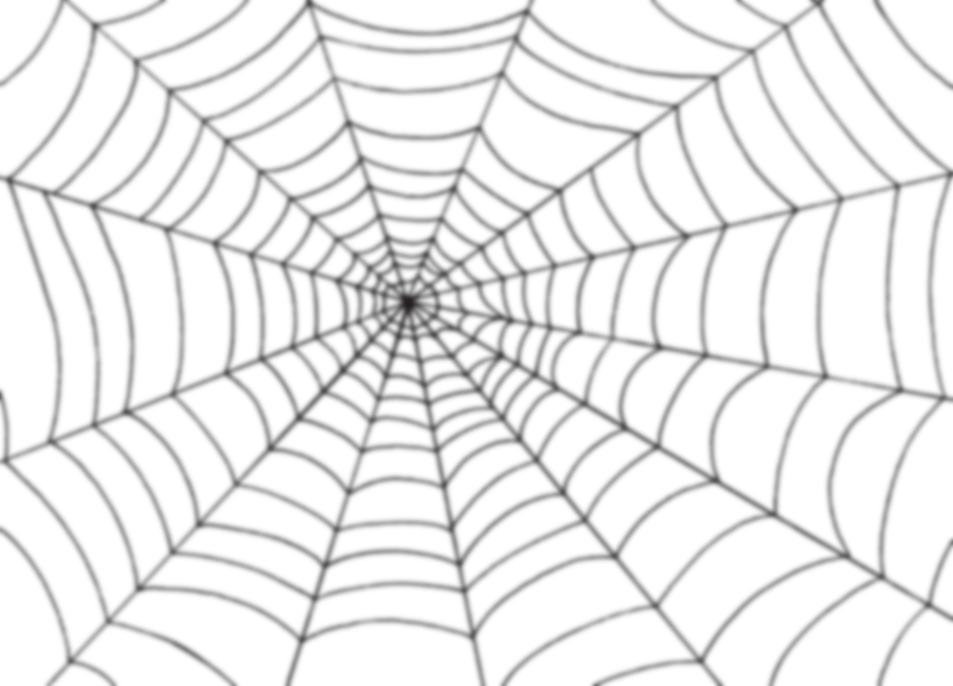 Mẹ cho quà....
A. bánh
B. cáp
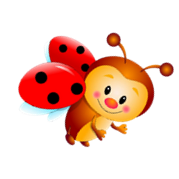 Bài 3
Cả nhà đi chơi núi
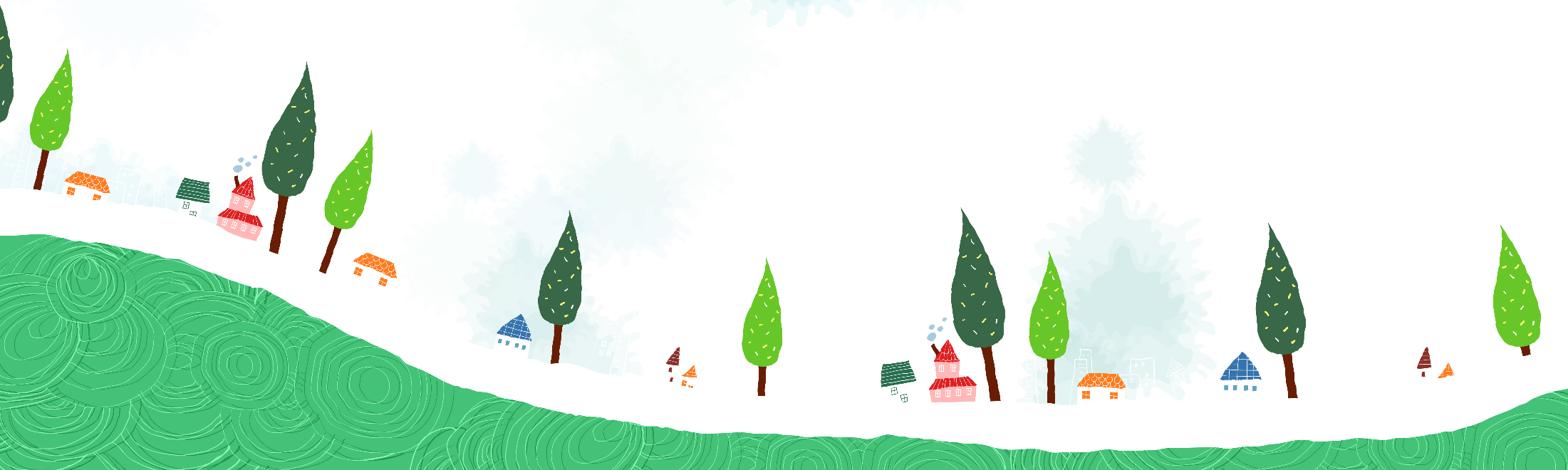 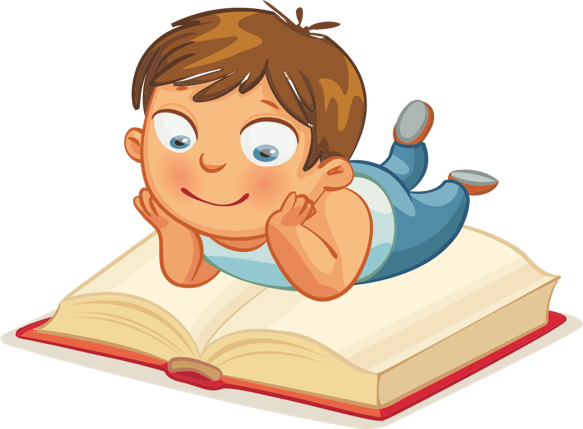 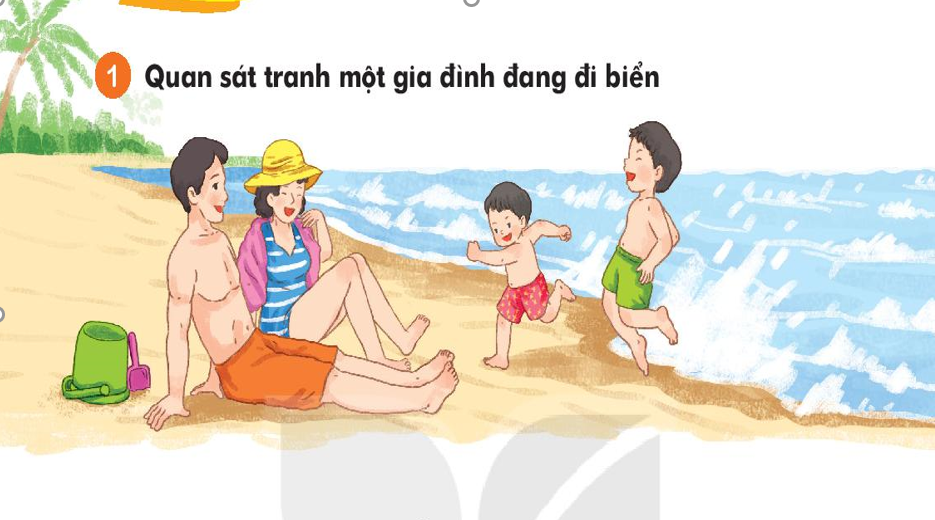 1. Khởi động
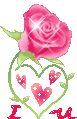 Gia đình trong tranh gồm những ai
Gồm bố mẹ và các con.
2. Họ có vui không? vì sao em biết?
Họ rất vui vì cười nói vui vẻ.
Tiếng ViệtBài 3: Cả nhà đi chơi núi
2. Đọc
tuýp thuốc
khuya
huỳnh huỵch
khúc khuỷu
Bố mẹ cho Nam và Đức đi chơi núi
 	Hôm trước mẹ thức khuya để chuẩn bị quần áo, thức ăn, nước uống và cả tuýp thuốc chống côn trùng 
	Càng lên cao đường càng dốc và khúc khuyủu, bố phải cõng Đức
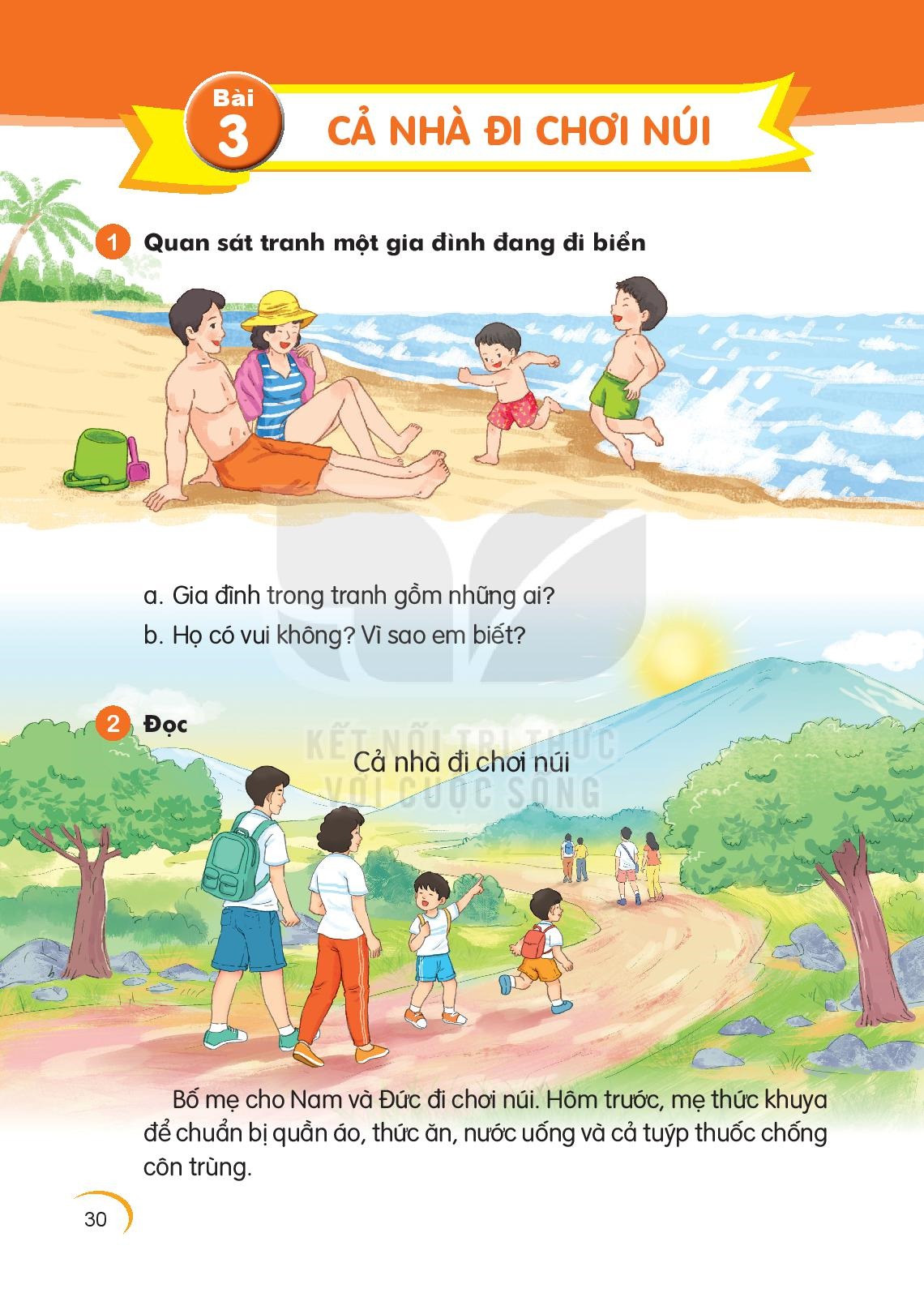 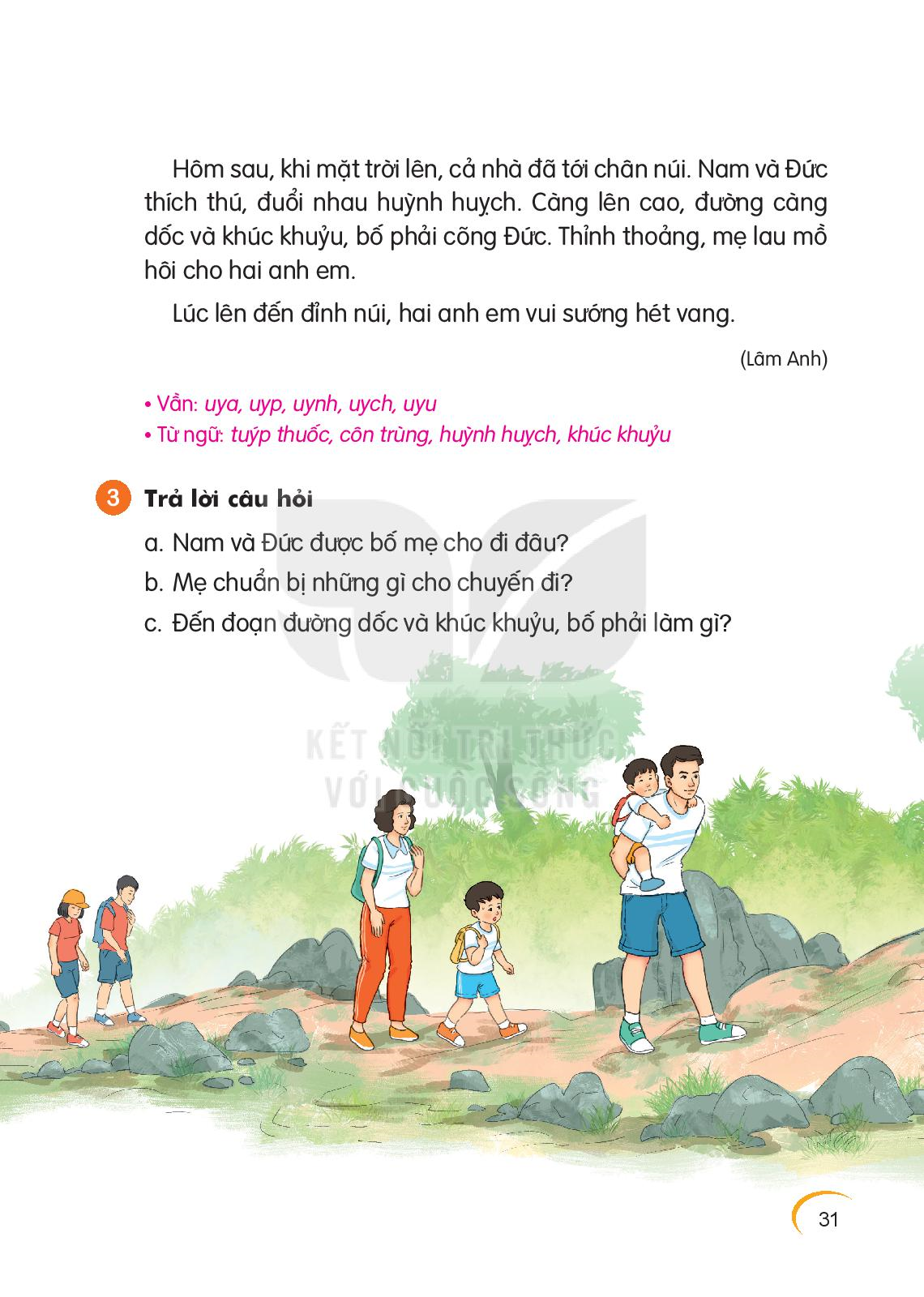 Tiếng ViệtBài 3: Cả nhà đi chơi núi
3. Trả lời câu hỏi
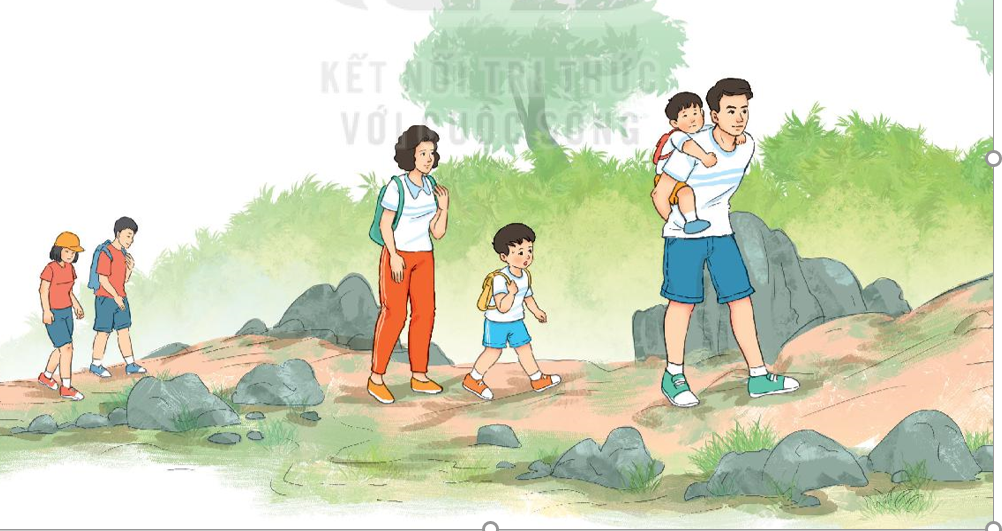 a. Nam và Đức được bố mẹ cho đi đâu?
Nam và Đức được bố mẹ 
cho đi chơi núi.
b. Mẹ chuẩn bị nhiều thứ 
cho chuyến đi như:
quần áo, thức ăn, nước uống và cả 
tuýp thuốc chống côn trùng.
b. Mẹ chuẩn bị những gì cho chuyến đi?
c. Đến đoạn đường dốc và khúc khuỷu, bố phải  làm gì?
c. Đến đoạn đường dốc và 
khúc khuỷu, bố phải cõng Đức.
Tiếng ViệtBài 3: Cả nhà đi chơi núi
Viết vào vở câu trả lời cho câu hỏi c ở mục 3
3
Đến đoạn đường dốc và khúc khuỷu, bố phải cõng Đức.
Đến đoạn đường dốc và khúc khuỷu, bố phải(...).
4
Chọn từ ngữ để hoàn thiện câu và viết câu vào vở
thấp          khúc khuỷu     hào hứng
Đường lên núi quanh co, khúc khuỷu.
Đường lên núi quanh co, (...).
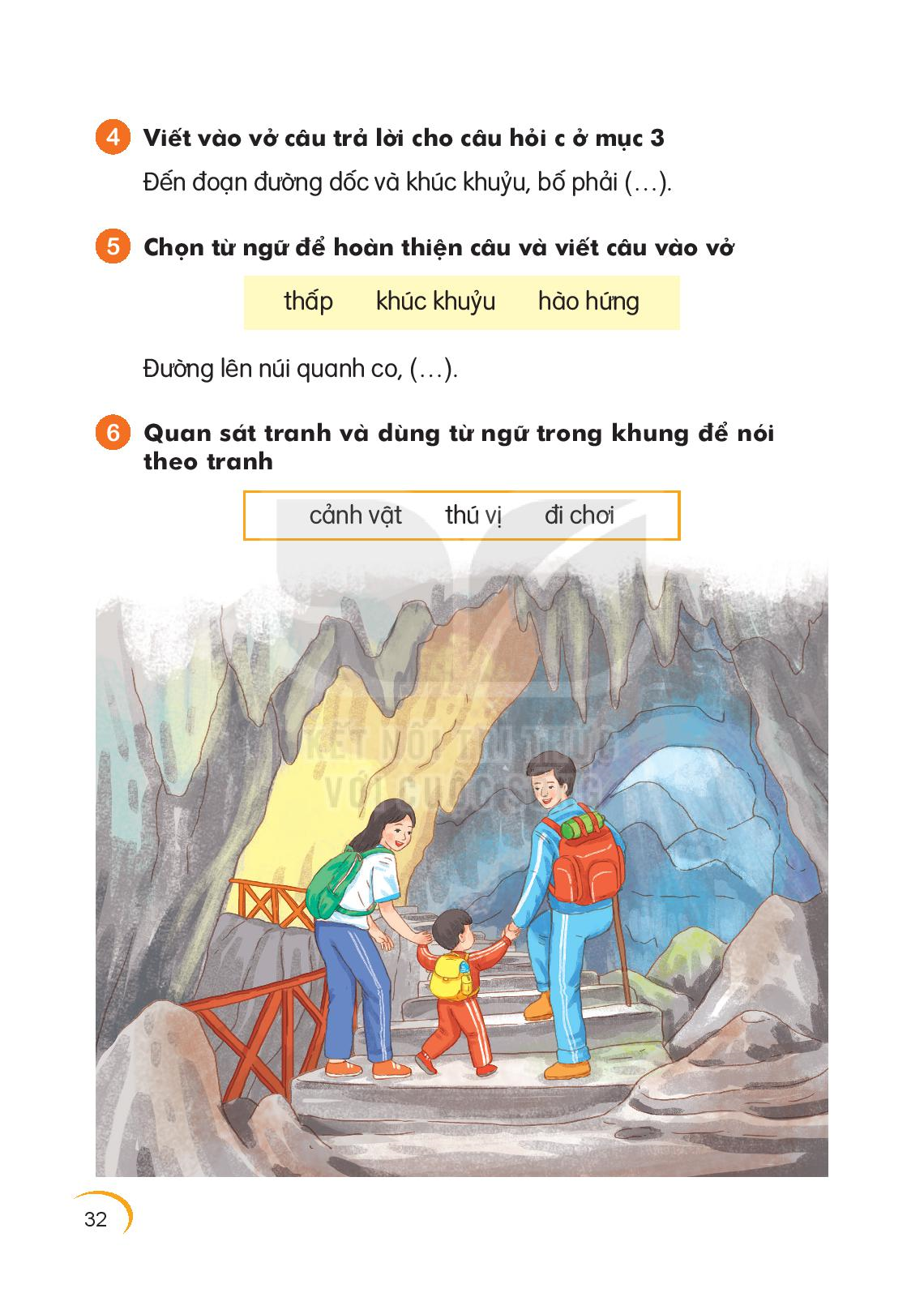 Tiếng ViệtBài 3: Cả nhà đi chơi núi
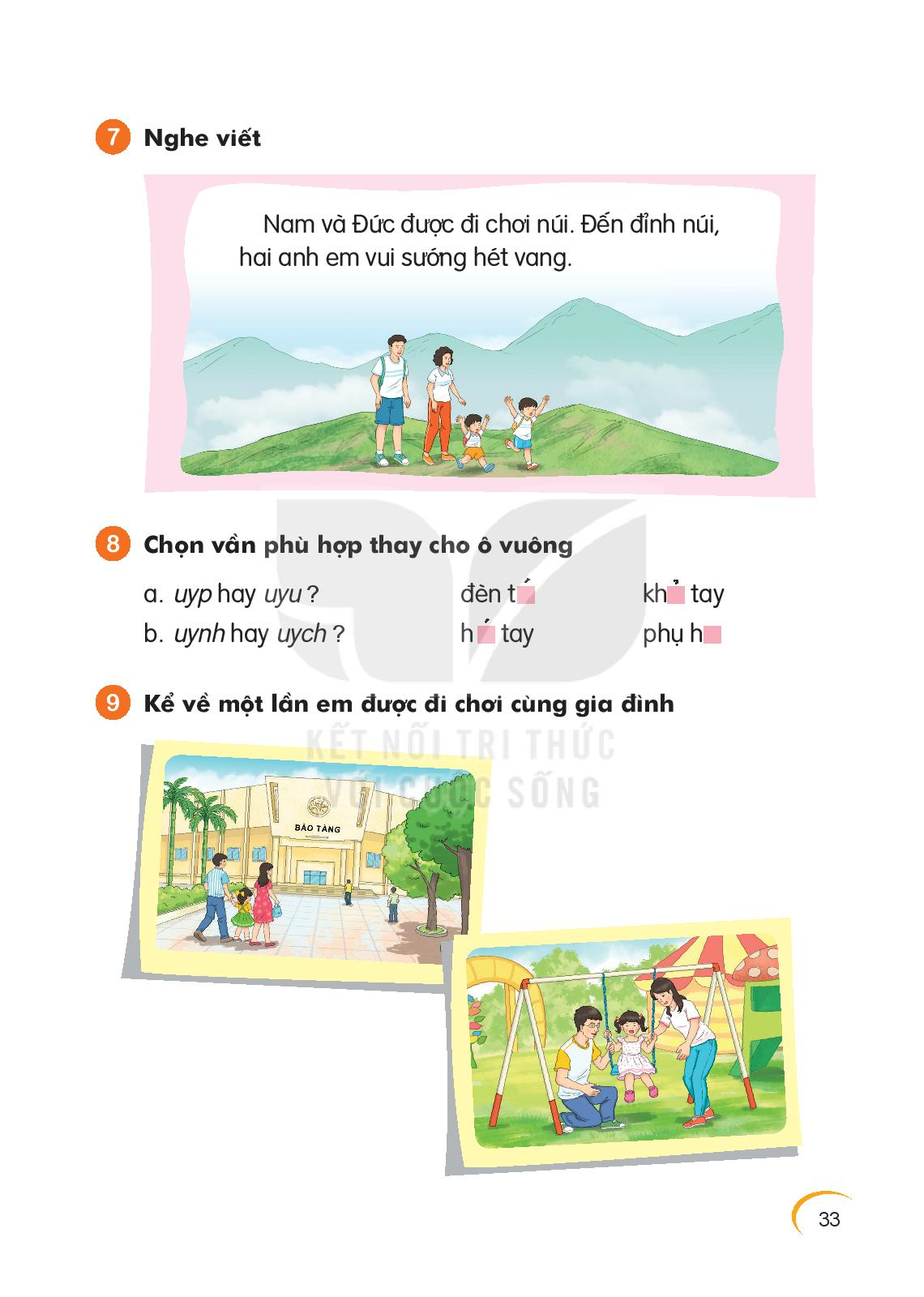 Tiếng ViệtBài 3: Cả nhà đi chơi núi
Chọn vần phù hợp thay cho bông hoa
uyp hay uyu ?              Đèn tuýp              khuỷu  tay

b. uynh hay uych ?         huých tay            phụ huynh
8
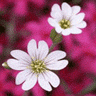 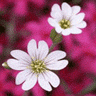 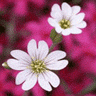 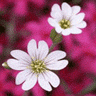 Tiếng ViệtBài 3: Cả nhà đi chơi núi
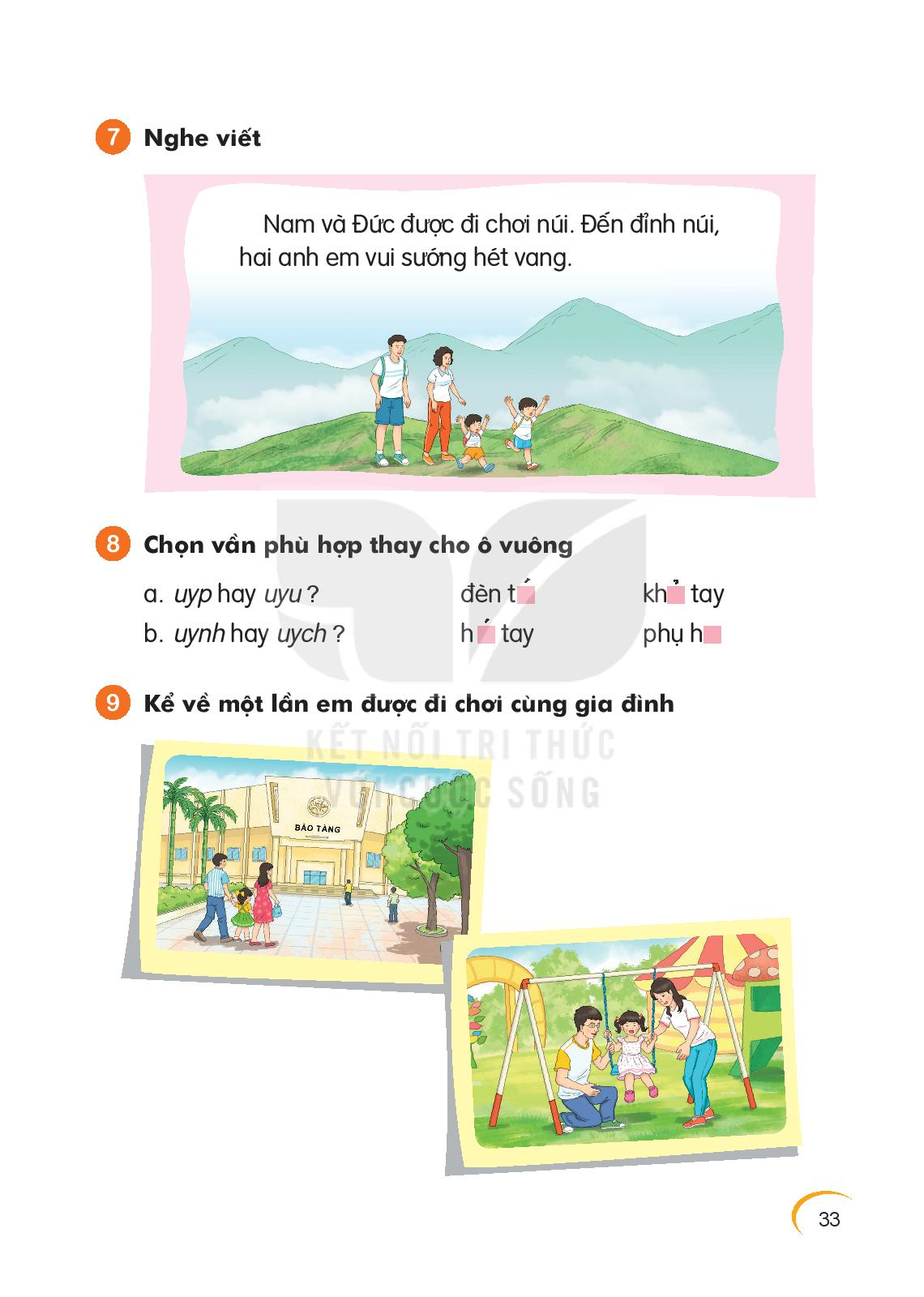 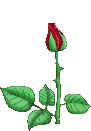 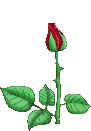 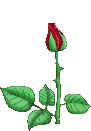 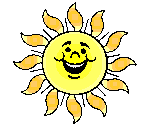 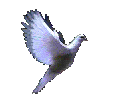 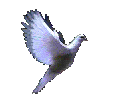 Chào các em
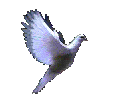 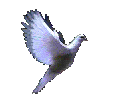 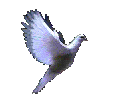 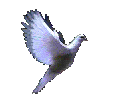 Hẹn gặp lại các em
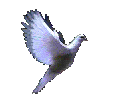 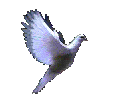 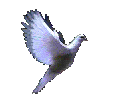 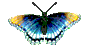 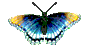 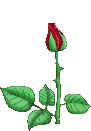 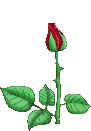 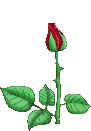 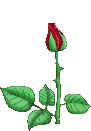 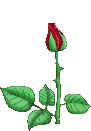 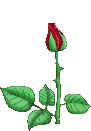 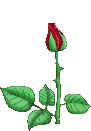 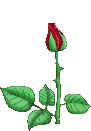